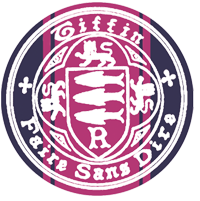 jfrost@tiffin.kingston.sch.uk
www.drfrostmaths.com@DrFrostMaths
Last modified: 28th March 2017
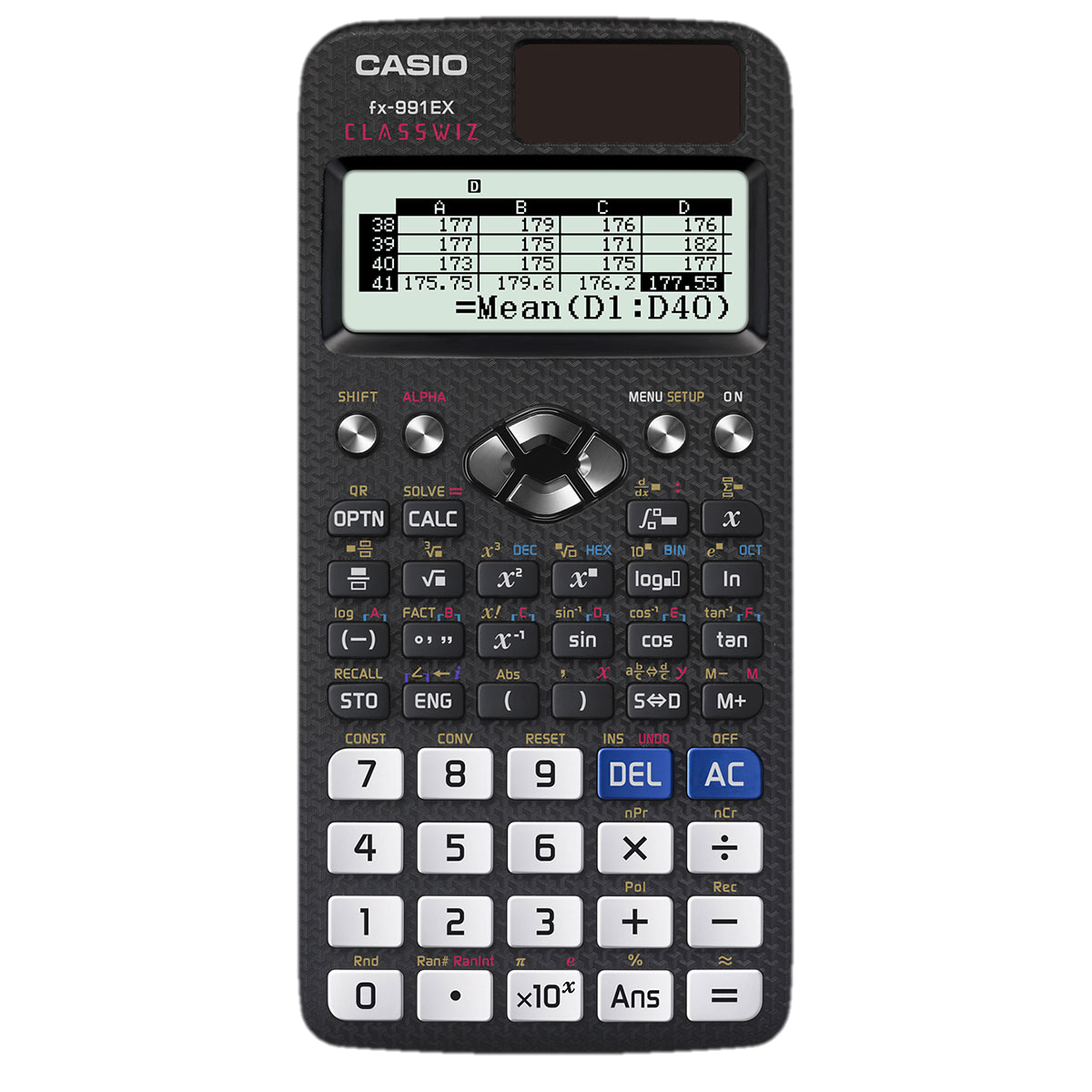 Click a button.
For details on statistical calculations, matrices, statistical distribution calculations, solving polynomials/simultaneous equations, complex numbers, etc. press the ‘Menu’ button.
You didn’t press a button for which information is provided. Click the button below to go back.
< Return
Mode Menu
< Return
On your calculator, use the arrow keys to select a mode then press =. 
Click a mode below to find out more.
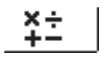 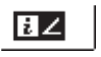 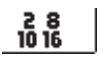 1: Calculate
2: Complex
3: Base-N
Normal calculation.
Make calculations with complex numbers, including conversion between Cartesian and mod-arg form.
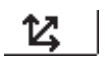 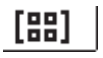 4: Matrix
5: Vector
6: Statistics
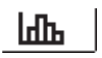 Make calculations from a variable or frequency table, including mean, standard deviation, PMCC and regression lines.
Multiply matrices, raise to a power, transpose or find the inverse or determinant.
Find the dot or cross product of two vectors, or find the angle between two vectors.
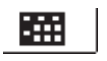 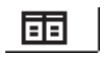 7: Distribution
8: Spreadsheet
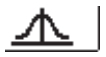 9: Table
Get values from Binomial, Poisson and Normal tables, including inverse-Z tables.
Like Excel, allows you to input data and make calculations (e.g. Mean) based on cell ranges.
A: Equation/Func
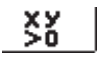 B: Inequality
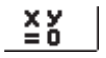 C: Ratio
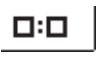 Solve linear simultaneous equations and polynomial equations (i.e. quadratics, cubics, quartics).
Solve quadratic inequalities (as well as cubic and quartic inequalities).
Find a missing value in two equivalent ratios.
Special Buttons
< Return
If you press a button after pressing SHIFT, it will use the operation indicated by the gold text above that button.
SHIFT
ALPHA
If you press a button after pressing ALPHA, it will use the operation or letter indicated by the red text above that button.

The letter X is particularly useful for entering a function. Click the ‘MODE’ button then ‘TABLE’ for more information.
Options
< Return
OPTN
This provides a number of options depending on the current calculator mode. See each mode on this Powerpoint for more information.
Go >
Arrow Buttons
< Return
You can use the up and down arrow buttons to retrieve previous calculations (a bit like your internet browser’s ‘Back’ and ‘Forward buttons!)

Use the left and right button after enter a calculation to navigate back through it, for example if you used a wrong value within a larger expression but don’t want to type the whole thing again.

The arrow buttons are also used when navigating a table (e.g. in Statistics mode) and selecting a calculator mode from the Menu.
QR Codes
< Return
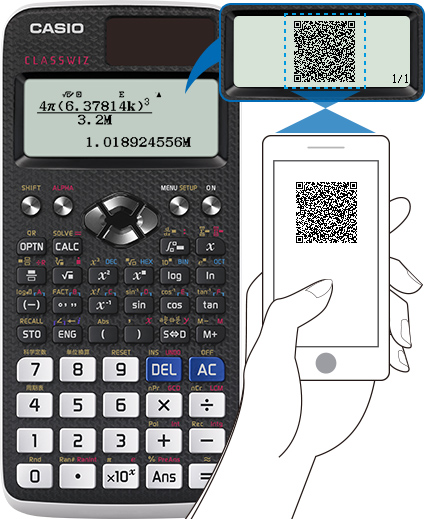 On
< Return
Engineers are yet to discover the true nature of this button, which has eluded mankind for centuries.

But some mathematicians have theorised that pressing this button turns the calculator on.
On
Approximately Equal
< Return
Negation vs Subtraction
< Return
< Return
Multi-Statements
< Return
:
The Absolute Function
< Return
Abs
The Reciprocal Function
< Return
The Factorial Function
< Return
The Logarithm Function
< Return
log
Just as the ‘square root’ function is the opposite of ‘squaring’, log2 for example is the opposite of finding 2 to the power of something.

log2 32 = 5, because 25 = 32
log3 81 = 4, because 34 = 81

Use the arrow keys to move between the boxes after pressing the button.

Note: Older Casios had a log button with no visible base (which was 10 by default). This has since been removed.
Fractions
< Return


Root Functions
< Return
3√
√
√
Powers
< Return
Natural Logarithm
< Return
ln
Euler’s Constant
< Return
e
e
Degrees, Minutes, Seconds
< Return
When you have some angle or time as a decimal, press this key to convert it to degrees, minutes (a 60th of a degree) and seconds (a 60th of a minute).
Fun fact: Whereas the ‘decimal’ system is base 10 (i.e. each digit can have one of 10 values: 0 to 9), the ‘sexagesimal’ system is base 60. Subdivisions of hours and degrees are in sexagesimal.
Factorise
< Return
FACT
This finds the prime factorisation of a number.
You need to enter the number first, then press =. THEN use the FACT button.
Hyperbolic Functions
< Return
Trigonometric Functions
< Return
sin
cos
tan
sin-1
4
3
60°
3
Brackets
< Return
(
Brackets are hugely important in ensuring operations in your expression are evaluated in a certain order. Recall that in ‘BIDMAS’, ‘Brackets’ comes first.
)
Storing values in variables
< Return
In algebra we use variables to represent values. We can use the letters A, B, C, D, E, F, X, Y on the calculator for this purpose.
STO
You may also wish to investigate the ‘CALC’ button.
Engineering Notation
< Return
Engineering notation is similar to standard form, except the power of 10 can only be a multiple of 3.
ENG
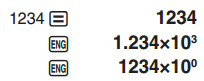 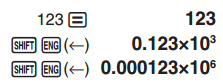 Percentages
< Return
%
Comma
< Return
,
The comma is used for example in generating random integers. Click the RANDINT button for more information.
Converting between decimal/surd/fraction
< Return
Improper Fractions and Mixed Numbers
< Return
Independent Memory
< Return
M+
The independent memory is useful if you’re trying to keep a running total of calculations.

Once entering an expression, press [M+] instead of [=] to add your result from the running total.
To subtract the result, use [M-]

To display the currently stored total, use [RCL] [M]
M-
M
(Your value will be preserved when the calculator is turned off.
See the [CLR] button to see how to wipe the value.)
Reset
< Return
RESET
This allows you to delete the values you’ve stored for variables and in independent memory.
Permutation Function
< Return
nPr
Choose Function
< Return
nCr
Polar and Rectangular (Catersian) Coords
< Return
Pol
Rec
(√3,1)
2
30
To convert Rectangular to Polar:
[POL] [√][3] [,] [1] [=]

To convert Polar to Rectangular:
[REC] [2] [,] [30] [=]
Rounding
< Return
Rnd
Rounds a number according to the current accuracy set on he calculator.
Random Numbers
< Return
RAN#
RanInt
Pi
< Return

Pi is typically used in calculations to do with circles.
It is a constant with the value 3.1415...
3
Area
Circumference
Standard Form
< Return
x10x
The Answer Button
< Return
ANS
Secret Menu!
< Return
Hold [SHIFT] and [7] and then press [ON].
Now press [9], then [SHIFT] 5 times.

After waiting for the messages to display, press [AC]. You can change the screen contrast, and pressing [AC] again activates a button test – pressing each button (in the correct order!) displays a different integer.
7
Solving Equations
< Return
Your calculator can solve any equation.
SOLVE
Easy substitution
< Return
This allows you to more easily substitute values into an algebraic expression.
CALC
Method 2: Using CALC button.
Method 1: Store values into variables first.
[-1] [STO] [A] (stores to A)
[2] [STO] [B]
[3] [ALPHA] [A] + [2] [ALPHA] [B] [=]

Result of 1 given.
[3] [ALPHA] [A] + [2] [ALPHA] [B] [CALC]
Calculator will ask for value of each variable. Press = after entering each.
MODE 2: Complex
< Return
MODE 3: Base-N
< Return
MODE 4: Matrix
< Return
Matrices are rectangular grids of number, intended to represent linear transformations such as rotations about the origin, enlargements about the origin and reflections. You encounter them in Further Maths A level.
MODE 5: Vector
< Return
This is mostly useful for vectors in A Level (Year 2) and Further Maths.
You can find the dot or cross product of two vectors of the angle between them.
MODE 6: Statistics
< Return
Select a mode:
Two Variables (X, Y)
Use when you have a scatter diagram, e.g. hours revised against test score.
Single Variable (X)
Use when you have just one variable, e.g. height, weight, shoe size.
MODE 7: Distribution
< Return
This mode allows you get to values associated with common probability distributions such as the Normal Distribution, Binomial Distribution and Poisson Distribution. This is essential for the new A Level, where ‘tables of values’ are no longer provided.
MODE 8: Spreadsheet
< Return
The spreadsheet most is similar to Excel, and you can similarly enter formulas such as Sum, Mean, etc.
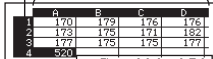 Entering numbers:
Use the arrow keys to navigate your spreadsheet, enter a number and press = to put the number in the cell.

Try putting 3 in cell A1, 5 in cell A2, and 10 in A3, as below.
Entering formulae:
Again navigate to a cell, say B1.
Say you wanted to find the mean of cells A1 to A3.
To get this formula, press the OPTN button then scroll down until you see ‘Mean’. Then type A1 (using the ALPHA key to get A), then a colon “:” (again using the ALPHA key), then A3, then close the bracket. It should read:
Mean(A1:A3)
Press = to accept, and in the example on the left, you should get 6 in cell B1.
A1:A3 means “between A1 and A3”
WARNING: If you subsequently change the value of say A1, this will not automatically update B1. To do so, press OPTN, scroll down until you see ‘Recalculate’, and choose this option. The mean of A1 to A3 will then be recalculated.
MODE 9: Table
< Return
In some exam questions you’re asked to calculate a table of values for a given function:
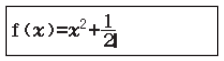 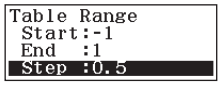 Once in table mode, your calculator display should look like this:
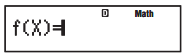 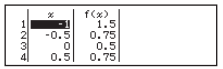 Use the arrow keys to navigate your table.
MODE A: Equation/Func
< Return
Improvements over old Casio models: Solves quartic equations and simultaneous equations with 3 unknowns. The input of coefficients is now clearer as the full (simultaneous) equation(s) are shown before solving.
MODE B: Inequality
< Return
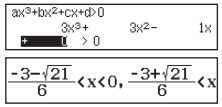 MODE C: Ratio
< Return
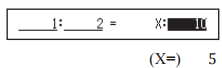 Unit Conversions
< Return
Your calculator can convert between different units.
These are all listed on your calculator case.
Scientific Constants
< Return
Summation
< Return
Differentiation and Integration
< Return